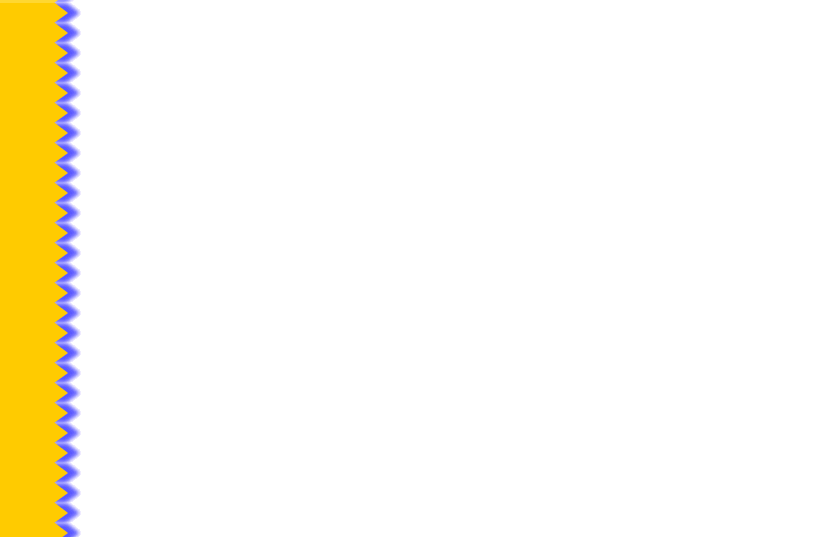 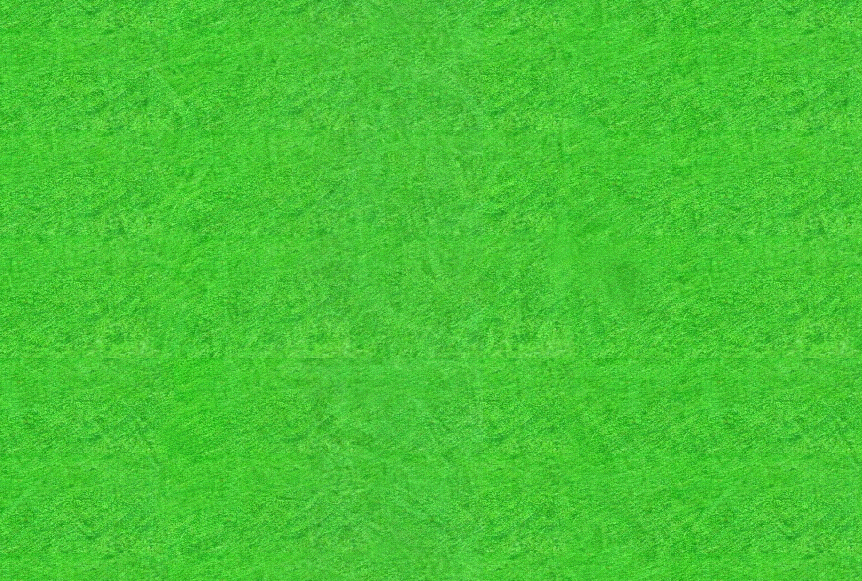 Два занятия по теме: «Перпендикуляр и наклонные. Расстояние от точки до плоскости»
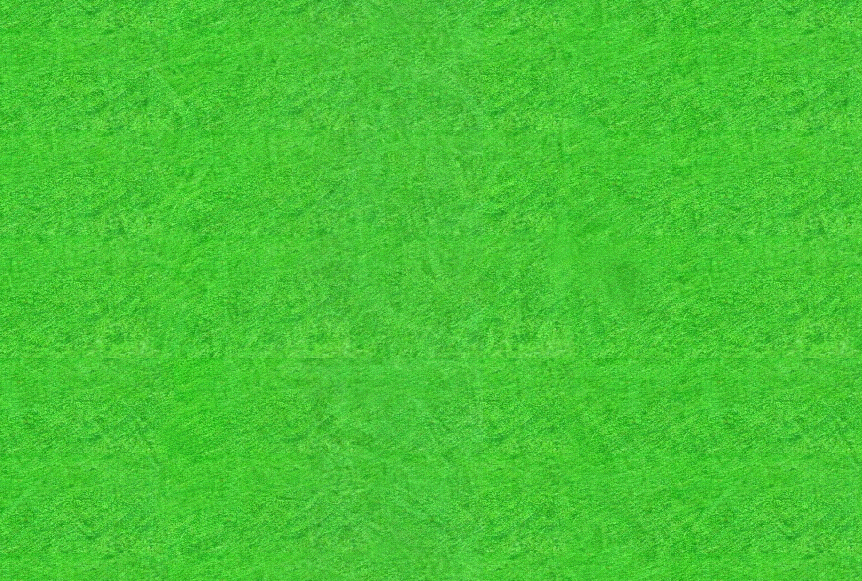 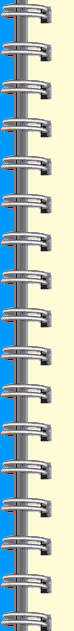 РННКРККН
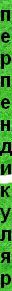 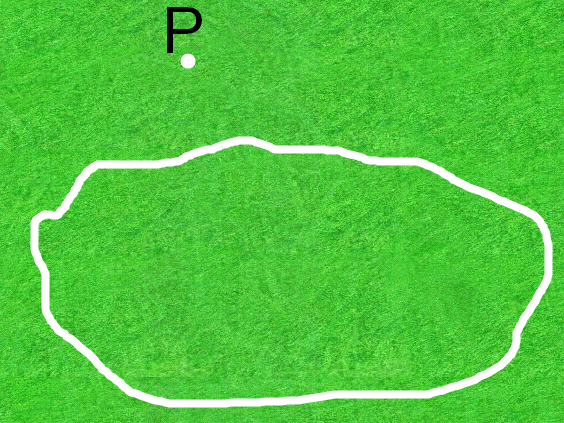 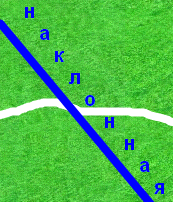 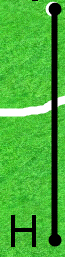 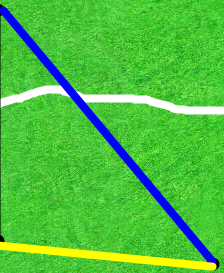 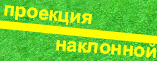 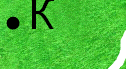 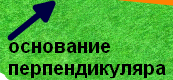 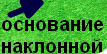 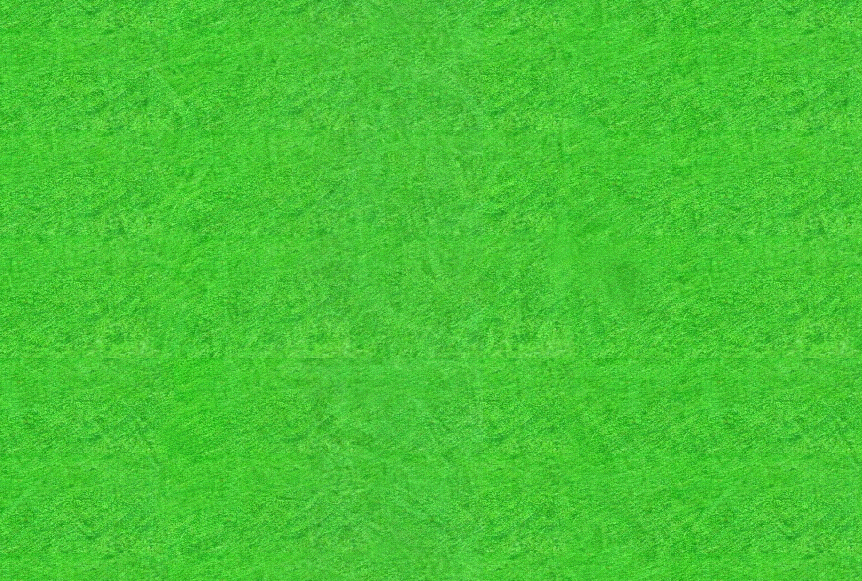 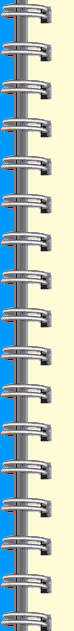 Знаете ли вы:
сколько наклонных к плоскости можно провести из точки, не принадлежащей плоскости? А перпендикуляров?
геометрическое место точек, удаленных от точки вне данной плоскости на данное расстояние
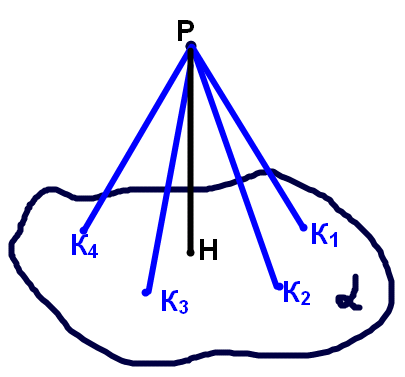 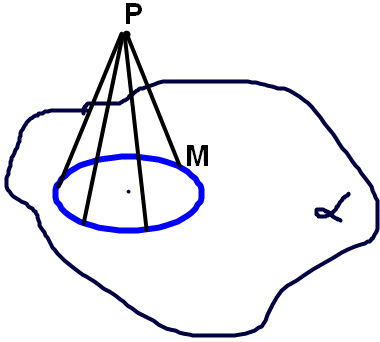 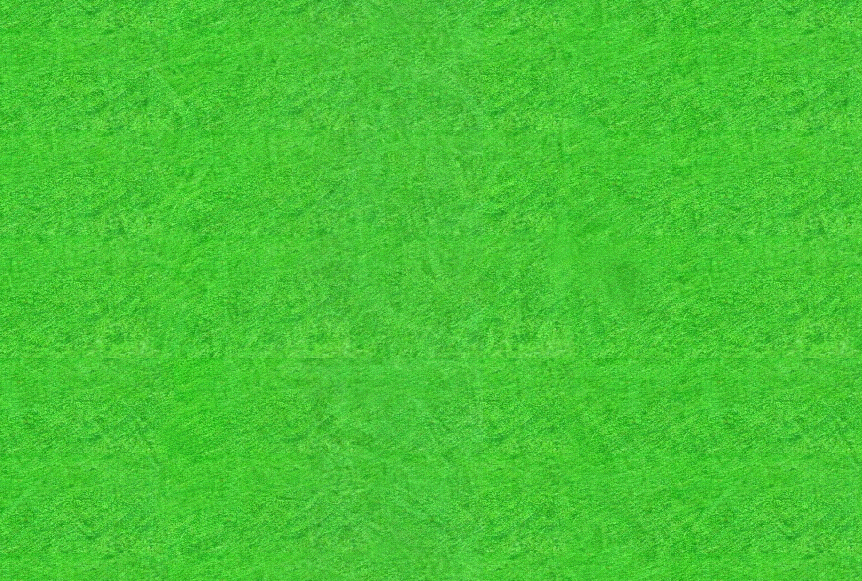 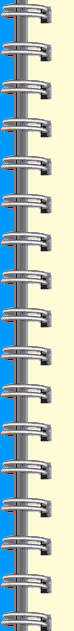 Знаете ли вы геометрическое место точек, равноудаленных от двух данных точек:
на плоскости
в пространстве
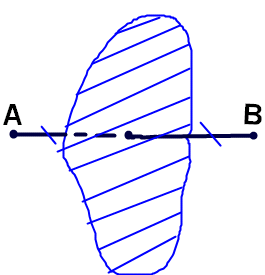 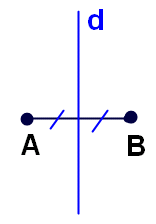 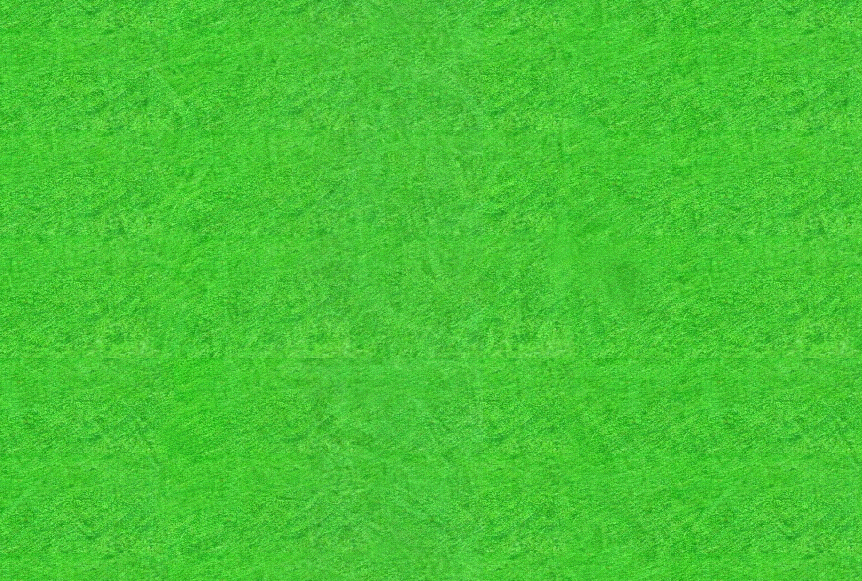 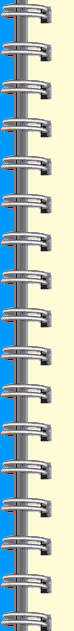 Знаете ли вы геометрическое место точек, равноудаленных от трех данных точек:
на плоскости
в пространстве
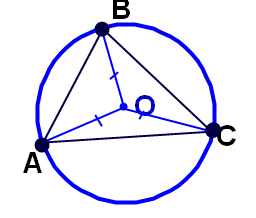 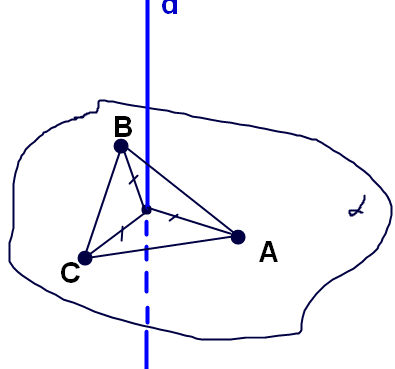 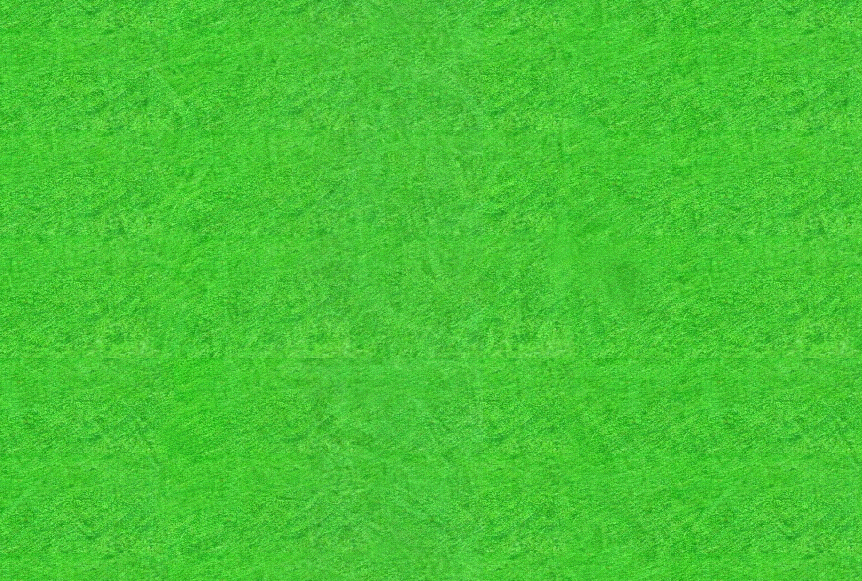 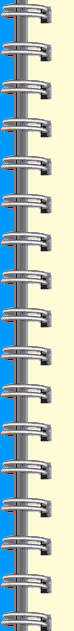 Решение задач
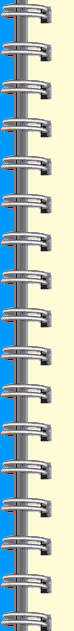 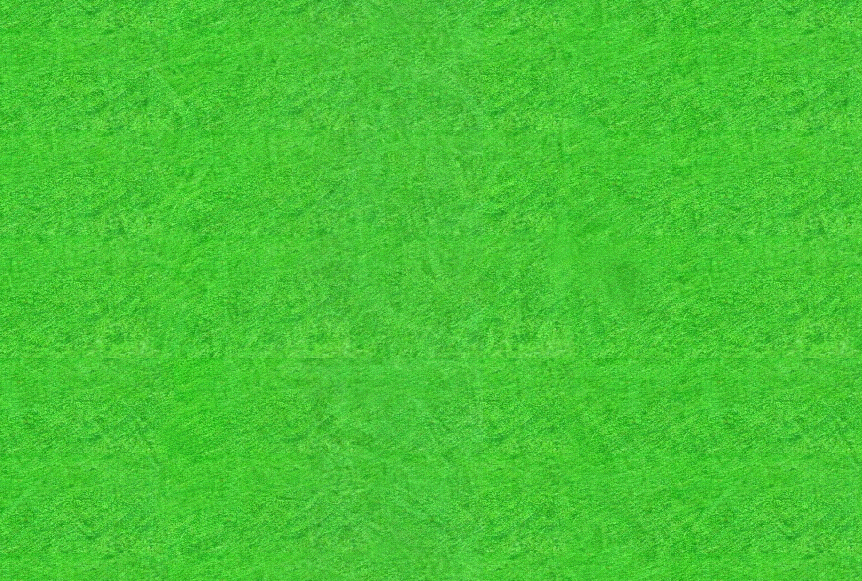 Решение задач
№1
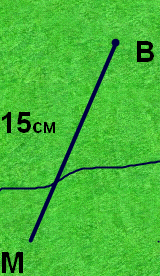 Из точки В данной на расстоянии 9 см от плоскости, проведена к ней наклонная ВМ=15см. Найдите ее проекцию на данную плоскость
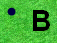 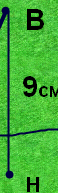 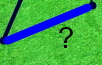 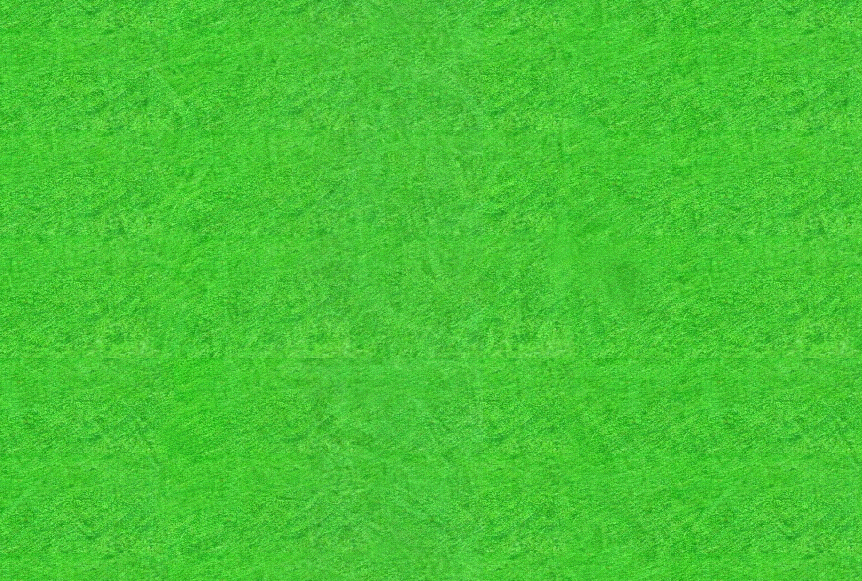 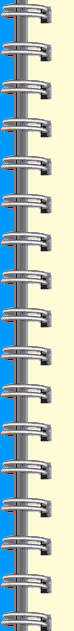 Решение задач
№2
Из некоторой точки, проведены к данной плоскости перпендикуляр равный m и наклонная. Угол между ними равен 30°. Найдите длину наклонной.
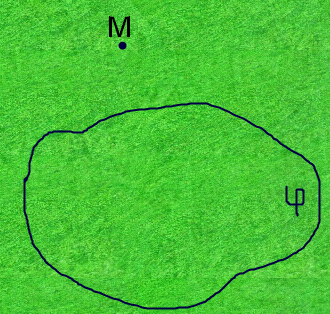 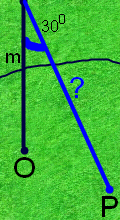 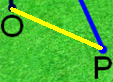 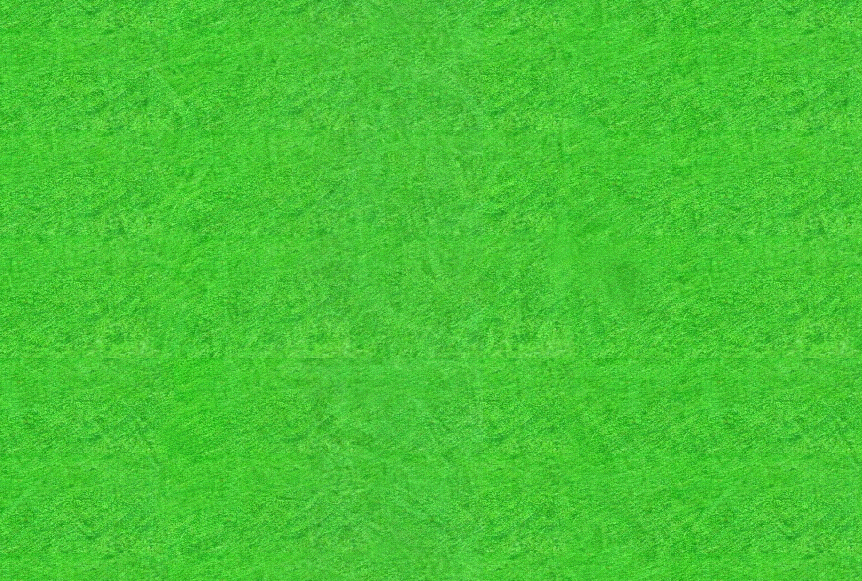 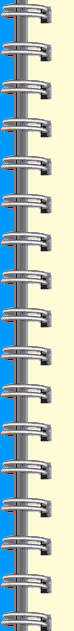 Решение задач
№3
Из центра круга проведен перпендикуляр к его плоскости. Определите расстояние от конца этого перпендикуляра до точек окружности, если длина перпендикуляра m, а площадь круга Q.
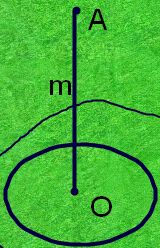 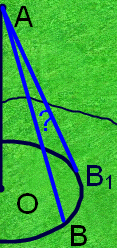 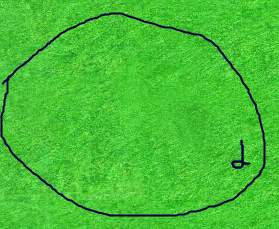 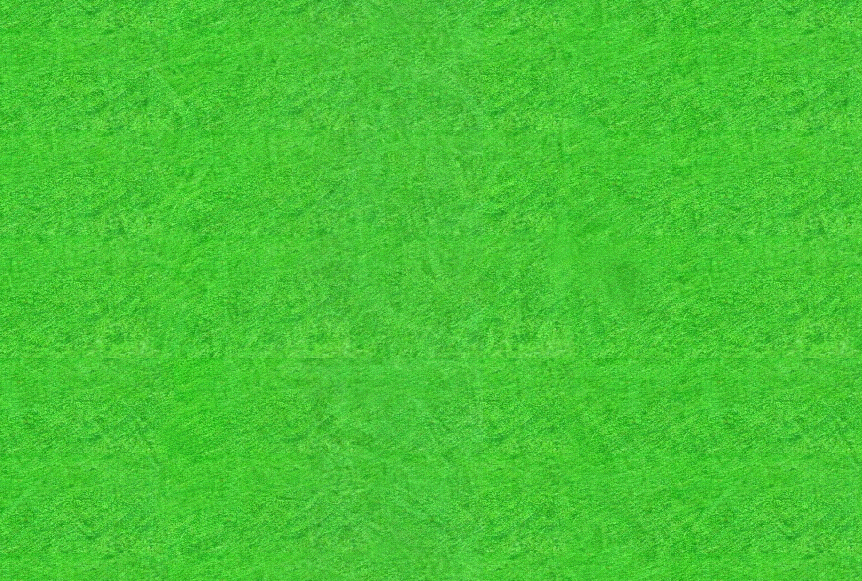 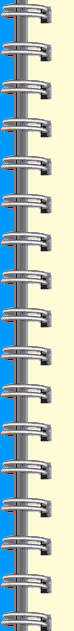 Решение задач
№4
Из точки М, отстоящей от плоскости на расстоянии 4см, проведены наклонные МА , МВ и МС под углами 30°, 45°и 60° к прямой, перпендикулярной к плоскости  и проходящей через  М. Определите длины наклонных.
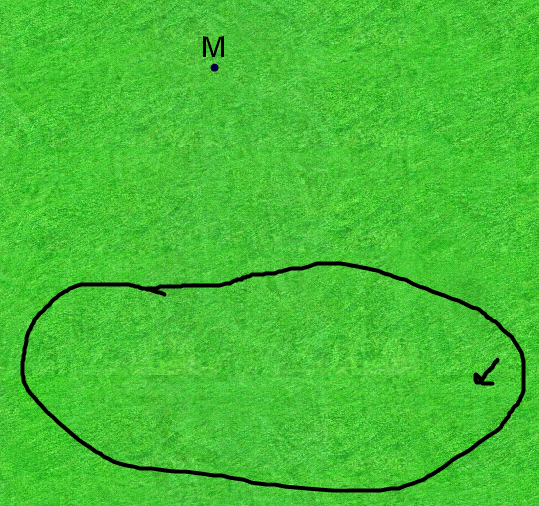 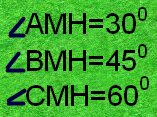 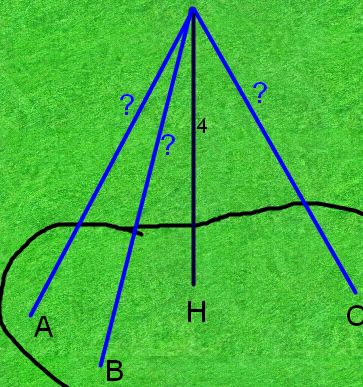 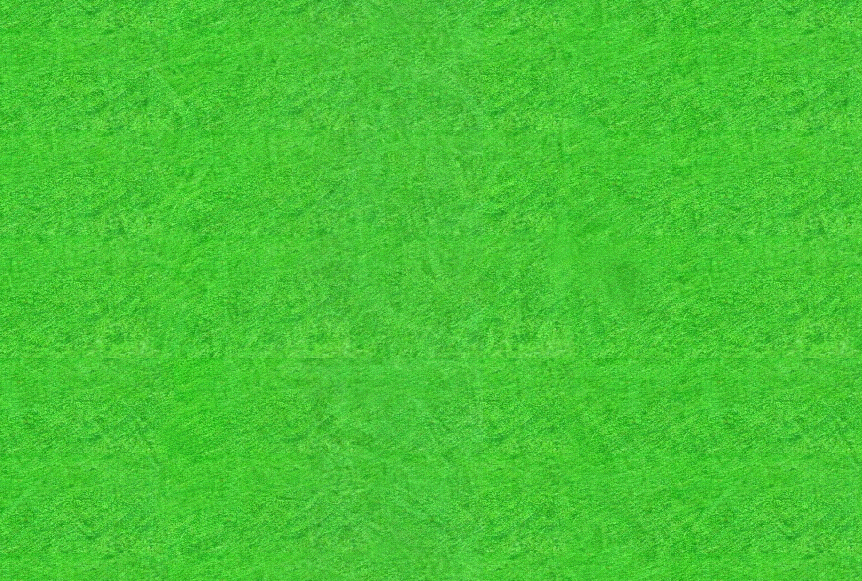 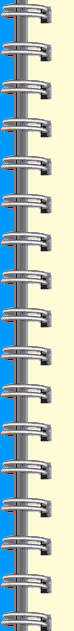 РЕШЕНИЕ ЗАДАЧ№5
Из некоторой точки пространства проведены к плоскости две наклонные, длиной 20см и 15см. проекция первой наклонной на плоскость 16см. найдите длину проекции второй наклонной
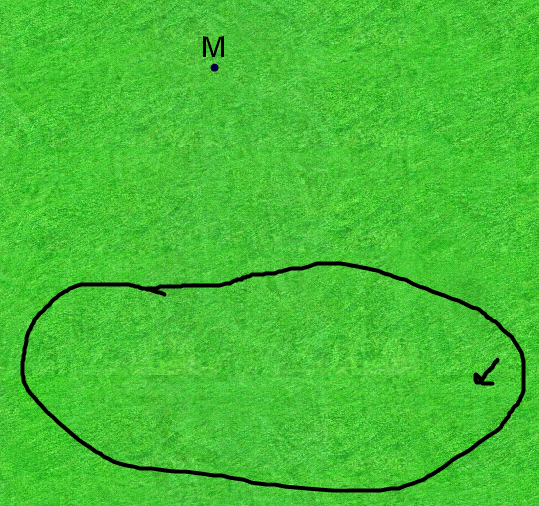 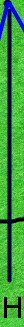 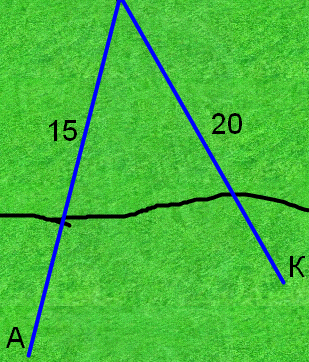 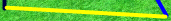 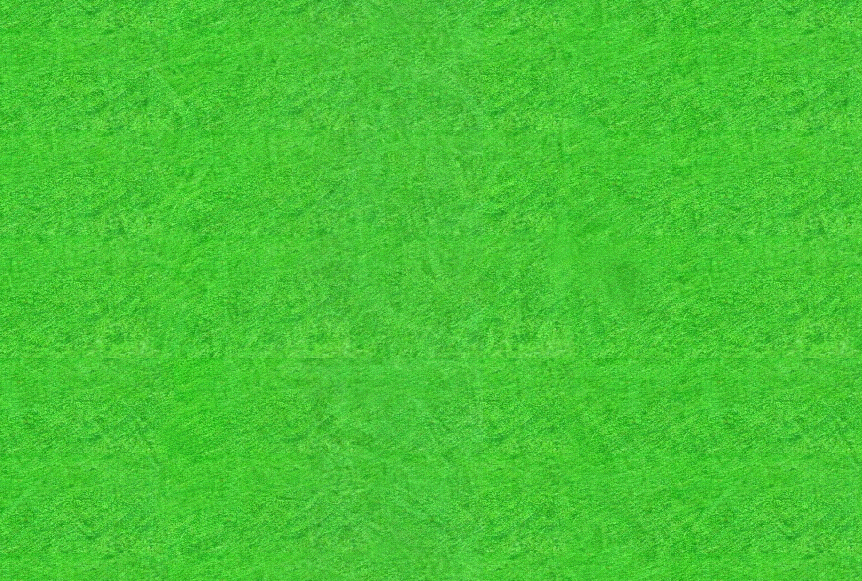 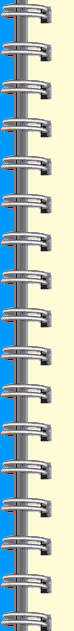 РЕШЕНИЕ ЗАДАЧ№6
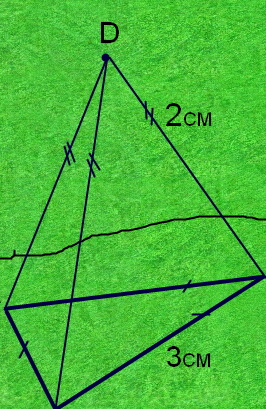 Сторона равностороннего треугольника равна 3см. Определите расстояние от его плоскости до точки, которая отстоит от каждой из его вершин на 2см.
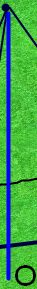 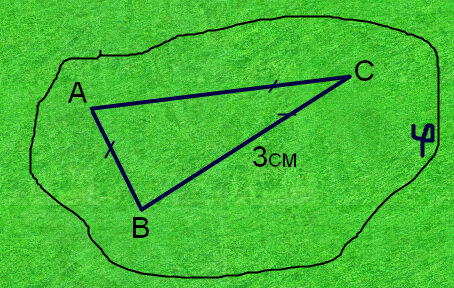 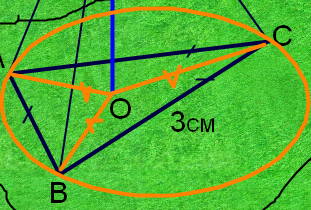 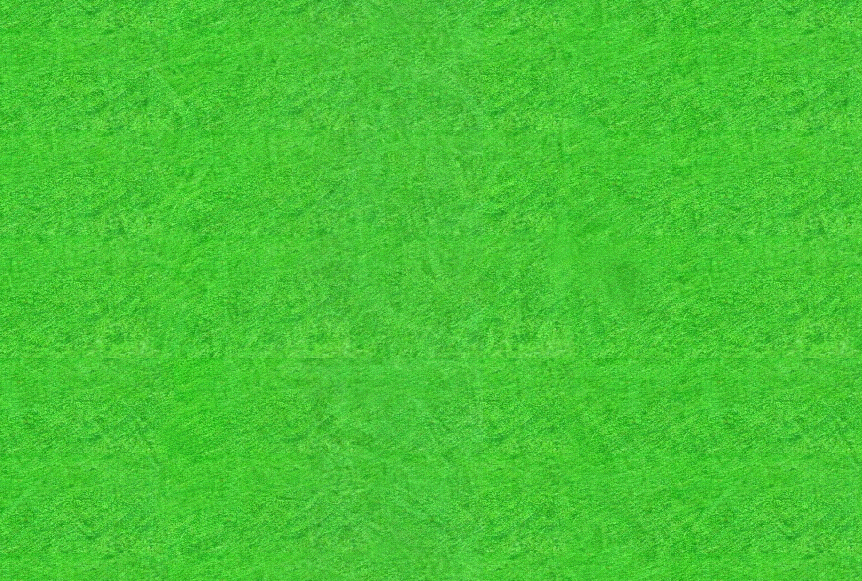 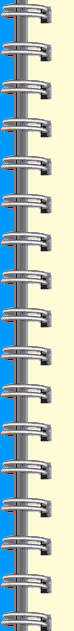 РЕШЕНИЕ ЗАДАЧ№7
Из точки А пространства проведены к данной плоскости перпендикуляр АО=1см и две равные наклонные ВА и АС, причемےВАО=ےСАО=600, ےСАВ=900. Найти ВС
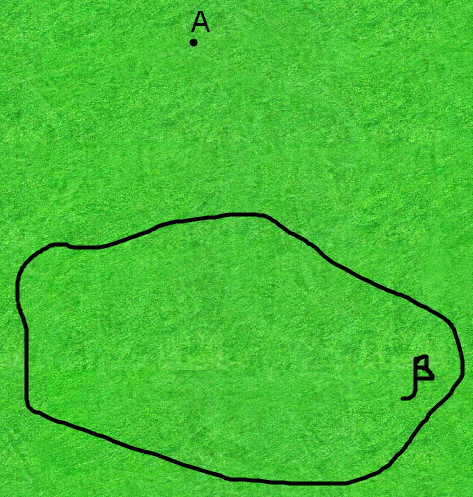 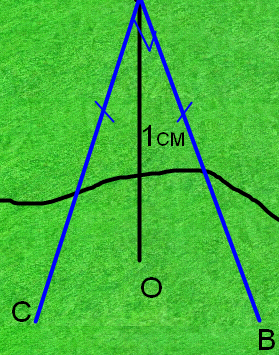 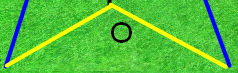 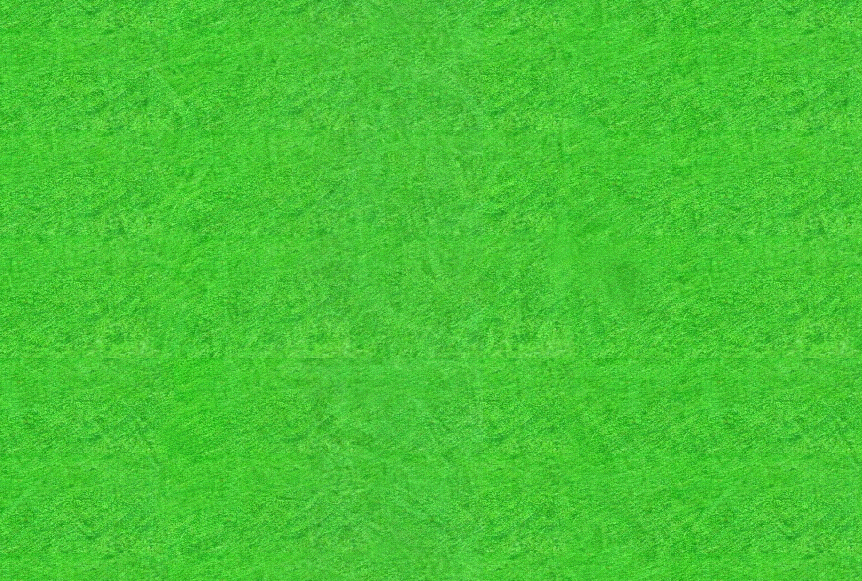 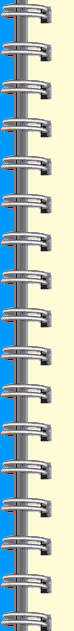 РЕШЕНИЕ ЗАДАЧ№8
Из точки пространства проведены к плоскости две равные наклонные по 2см. угол между ними 600, а угол между их проекциями—прямой. Найти расстояние от точки до плоскости.
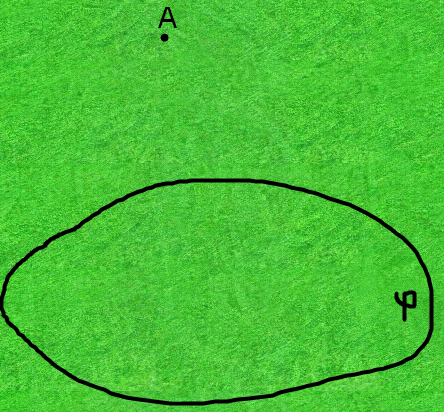 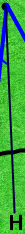 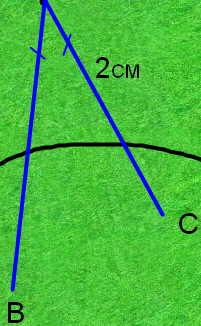 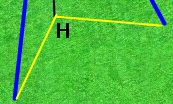 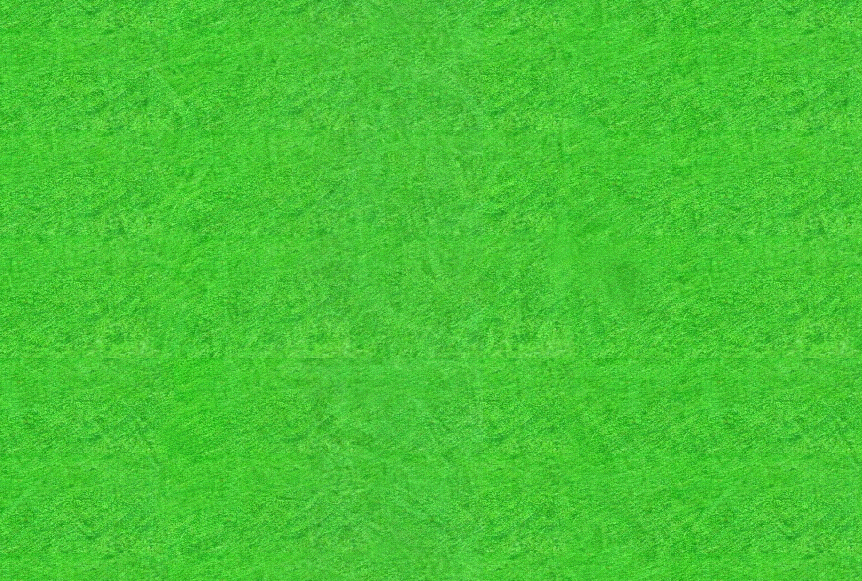 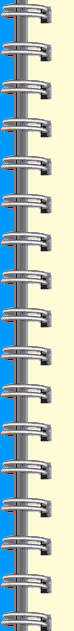 РЕШЕНИЕ ЗАДАЧ№9
Из некоторой точки пространства проведены к данной плоскости две равные наклонные, угол между ними 600, а угол между их проекциями прямой. Найти угол между каждой наклонной и её проекцией.
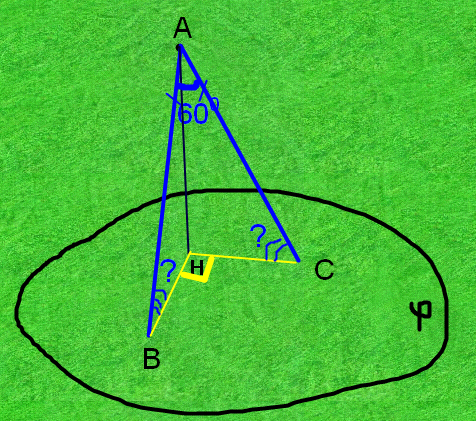 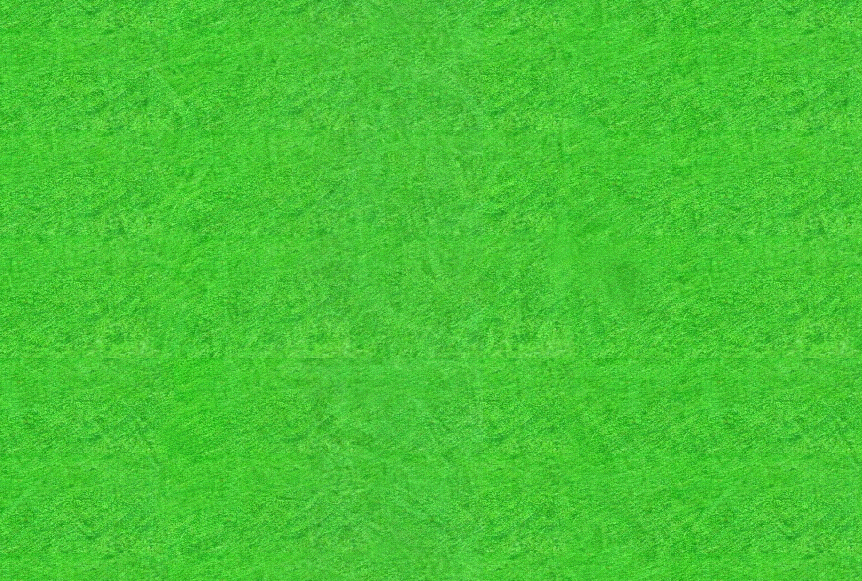 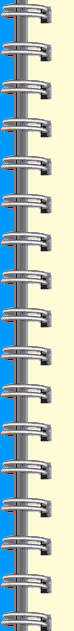 РЕШЕНИЕ ЗАДАЧ№10
В равнобедренном треугольнике основание и высота к нему равны по 4см. Данная точка находится на расстоянии 6см от плоскости треугольника и на равном расстоянии от его вершин. Найдите это расстояние.
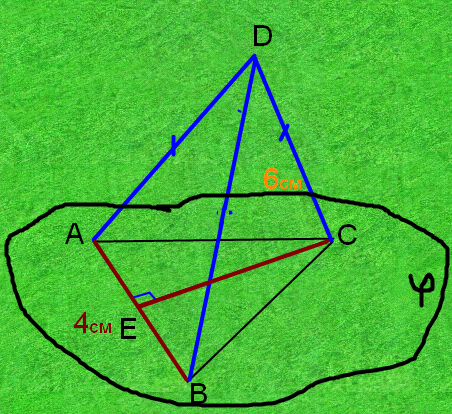 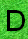 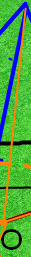 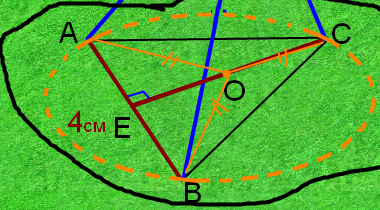 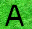 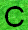 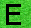 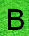 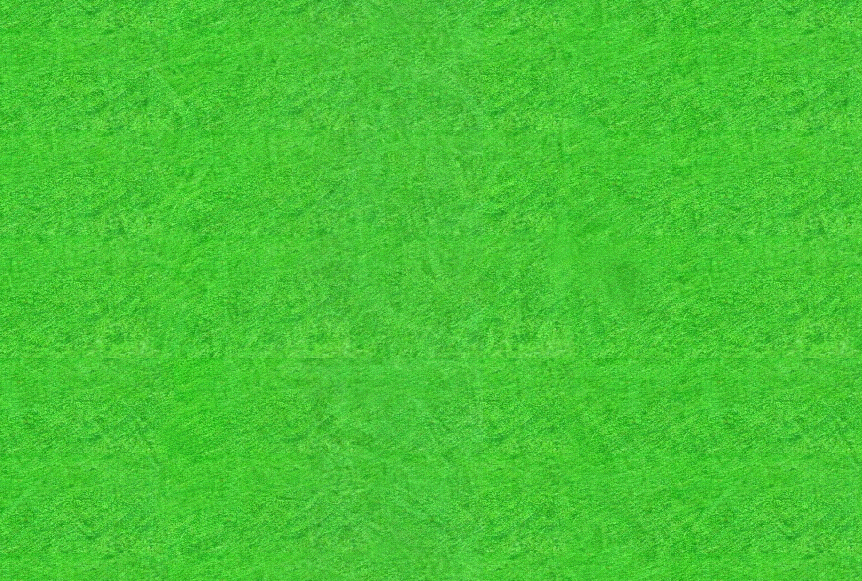 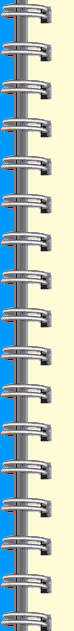 РЕШЕНИЕ ЗАДАЧ№11
Дан равнобедренный треугольник АВС с основанием АС=6см и боковой стороной 5см. К плоскости треугольника проведен перпендикуляр ОК=2см, причем точки перпендикуляра отстоят от сторон треугольника на равном расстоянии. Найдите это расстояние и расстояние между точками К и В.
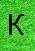 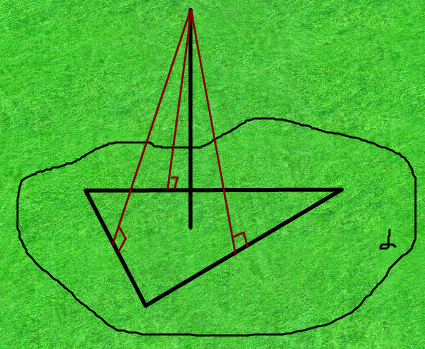 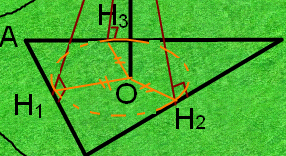 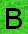 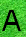 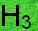 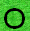 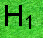 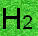 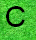 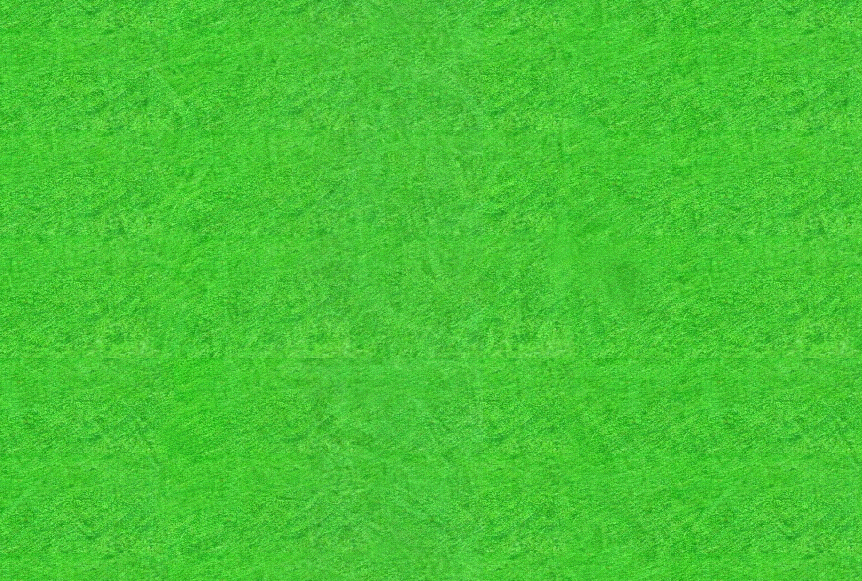 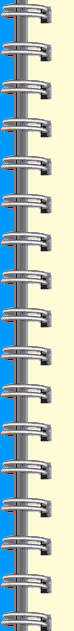 Домашнее задание
§2 п19 Расстояние от точки до плоскости.  

№138,  №139,  №140, №143,  №149
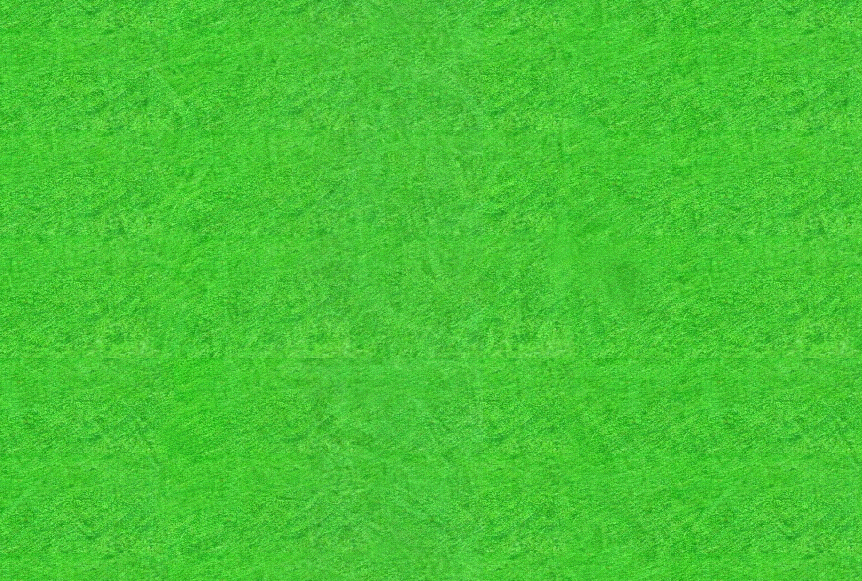 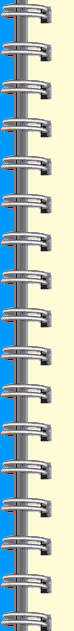 Подведение итогов урока
Что такое перпендикуляр и наклонная к плоскости? Их основания? Проекция наклонной?
Как связаны между собой длины перпендикуляра, наклонной и проекции.
Какова связь между длинами двух наклонных, проведенных из одной точки, и длинами их проекций?
Где лежит основание перпендикуляра к плоскости треугольника, точки которого равноудалены от вершин этого треугольника? 
 А от сторон?
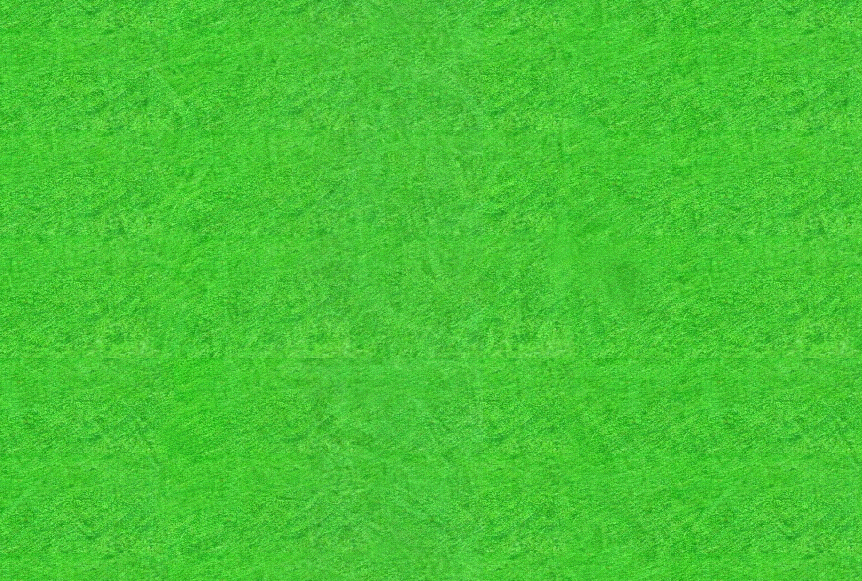 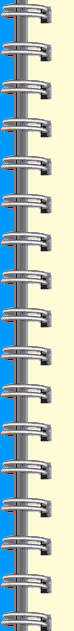 СПАСИБО ЗА РАБОТУ .
УСПЕШНОГО ВЫПОЛНЕНИЯ ДОМАШНЕГО ЗАДАНИЯ